UNIDAD DE ASESORÍA PRESUPUESTARIA
SENADO DE LA REPÚBLICA DE CHILE
EJECUCIÓN PRESUPUESTARIA DE GASTOS ACUMULADAal mes de Mayo de 2017Partida 21:MINISTERIO DE DESARROLLO SOCIAL
Valparaíso, julio 2017
Ejecución Presupuestaria de Gastos Acumulada al mes de Mayo de 2017 Ministerio de Desarrollo Social
Principales hallazgos
Para el año 2017 la Partida presenta un presupuesto aprobado de $621.072 millones, de los cuales un 85,6% se destina a transferencias corrientes y de capital, con una participación de un 63,9% y 21,7% respectivamente, los que al mes de mayo registraron erogaciones del 61,6% y 15,9% respectivamente sobre el presupuesto vigente. 
La Ejecución del Ministerio, del mes de mayo ascendió a $30.078 millones, es decir, un 4,8% respecto de la ley inicial, y en línea respecto a igual mes del año 2016 (4,9%).  Sin embargo, la ejecución acumulada al quinto mes de 2017 ascendió a $320.849 millones, equivalente a un 49,7% del presupuesto vigente y un 51,7% del presupuesto inicial.  Dicha erogación mantiene los 8,6 puntos porcentuales por sobre el gasto acumulado a igual periodo del ejercicio anterior en
Respecto a los aumentos y disminuciones al presupuesto inicial, la Partida presenta al mes de mayo un incremento consolidado de $24.136 millones.  Afectando los gastos en personal, bienes y servicios de consumo, prestaciones de seguridad social, otros gastos corrientes y servicio de la deuda que presentan aumentos de $94 millones; $1.503 millones; $636 millones; $835 mil y, $23.592 millones respectivamente.  Asimismo, el subtítulo 24 “transferencias corrientes”, experimenta una disminución por un monto de $1.690 millones.
2
Ejecución Presupuestaria de Gastos Acumulada al mes de Mayo de 2017 Ministerio de Desarrollo Social
Principales hallazgos
Los subtítulo que presentan el mayor nivel de gasto por su incidencia en la ejecución total de la Partida con un 83,7%, son: “transferencias corrientes” y “servicio de la deuda”, con erogaciones de 61,2% y 89% respectivamente.  
En el caso de las transferencias corrientes el gasto se explica por las transferencias al gobierno central realizadas por la Subsecretaría de Servicios Sociales (programa Ingreso Ético Familiar y Sistema Chile Solidario) a través de las asignaciones 24.03.021 “Subsidio Empleo a la Mujer, Ley N°20.595 – SENCE” y 24.03.337 “Bonos Art. 2° Transitorio, Ley N°19.949” las que alcanzan una ejecución del 100% (representando a su vez el 45,6% del gasto total del subtítulo).
Por su parte, el mayor gasto del servicio de la deuda que alcanza los $26.871 millones, se registra en los Programas: Subsecretaría de Servicios Sociales ($2.274 millones); Ingreso Ético Familiar ($8.806 millones); Sistema de Protección Integral a la Infancia ($2.502 millones); FOSIS ($442 millones); INJ ($30 millones); CONADI ($3.918 millones); SENADIS ($277 millones); SENAMA ($2.066 millones); y, la Subsecretaría de Evaluación Social ($3.559 millones), destinados al pago de las obligaciones devengadas al 31 de diciembre de 2016 (deuda flotante).
3
Ejecución Presupuestaria de Gastos Acumulada al mes de Mayo de 2017 Ministerio de Desarrollo Social
Principales hallazgos
En cuanto a los programas, el 72% del presupuesto inicial, se concentró en el programa Ingreso Ético Familiar y Sistema Chile Solidario (39%), Fondo de Solidaridad e Inversión Social (13%) y la Corporación Nacional de Desarrollo Indígena (20%), los que al mes de Mayo alcanzaron niveles de ejecución de 77,3%, 30,1% y 24,6% respectivamente, calculados respecto al presupuesto vigente. 
El programa Ingreso Ético Familiar y Sistema Chile Solidario es el que presenta el mayor avance con un 77,3%, mientras que la Corporación Nacional de Desarrollo Indígena es la que presenta la ejecución menor con un 24,6%, explicado éste último por el bajo nivel de gasto de los subtítulos 24 transparencias corrientes y 33 transferencias de capital, que alcanzan gastos de 29,5% y 16,9% respectivamente, representando el 85% del programa.
4
Ejecución Presupuestaria de Gastos Acumulada al mes de Mayo de 2017 Ministerio de Desarrollo Social
en miles de pesos 2017
Fuente: Elaboración propia en base  a Informes de ejecución presupuestaria mensual de DIPRES.
5
Ejecución Presupuestaria de Gastos Acumulada al mes de Mayo de 2017 Ministerio de Desarrollo Social
Comportamiento de la Ejecución Presupuestaria de la Partida 2016 - 2017
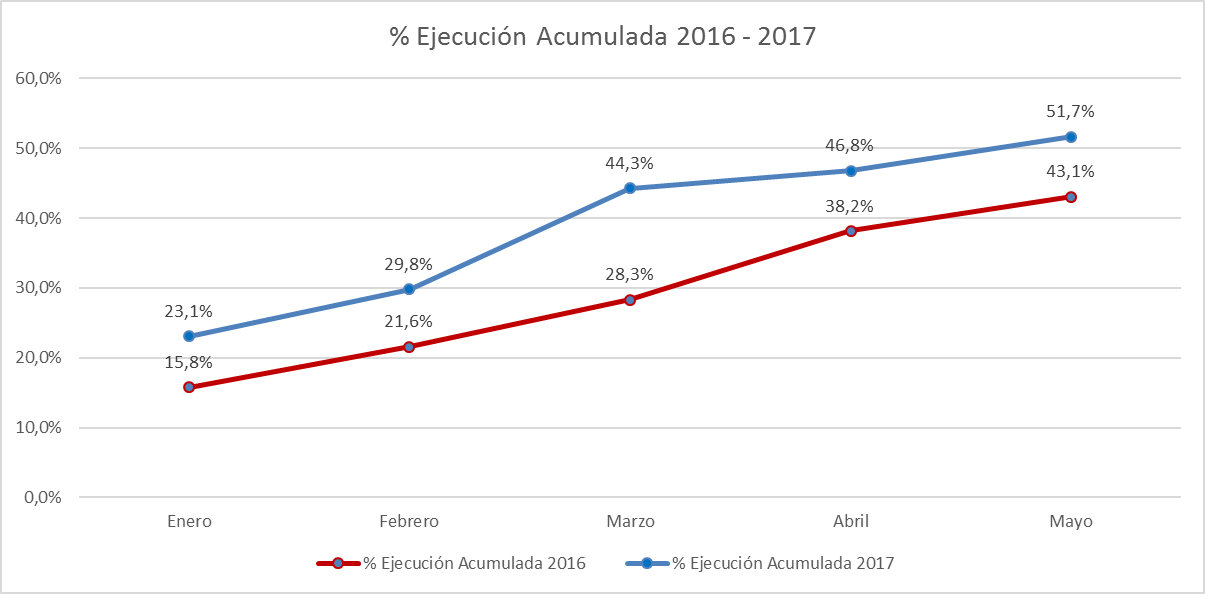 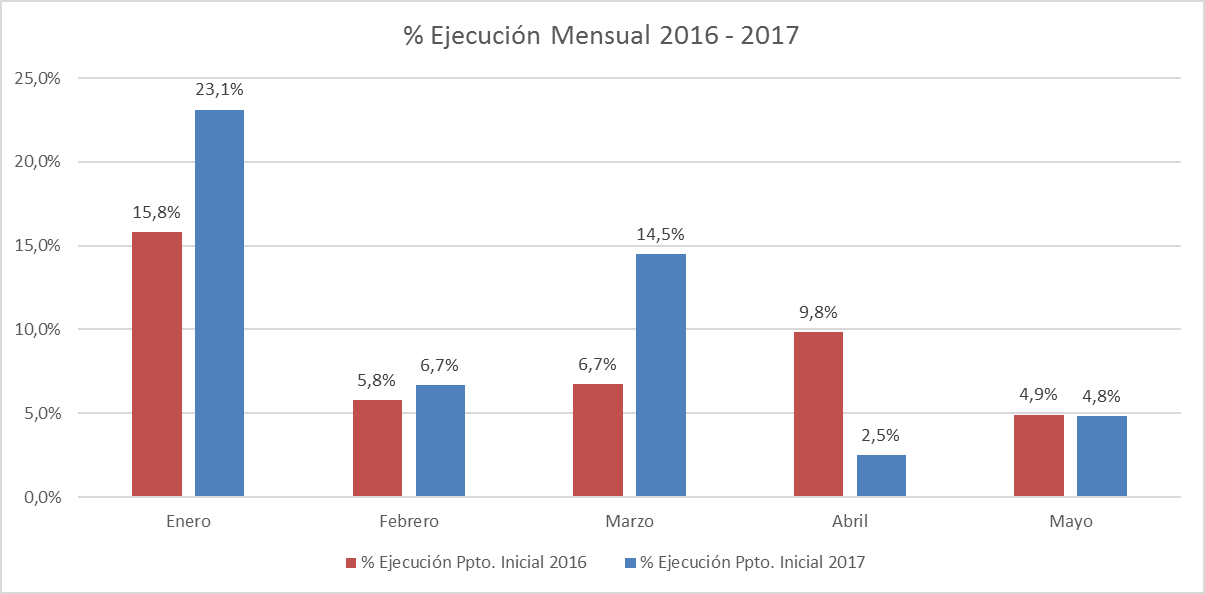 Fuente: Elaboración propia en base  a Informes de ejecución presupuestaria mensual de DIPRES.
6
Ejecución Presupuestaria de Gastos Acumulada al mes de Mayo de 2017 Partida 21, Resumen por Capítulos
en miles de pesos 2017
Fuente: Elaboración propia en base  a Informes de ejecución presupuestaria mensual de DIPRES
7
Ejecución Presupuestaria de Gastos Acumulada al mes de Mayo de 2017 Partida 21, Capítulo 01, Programa 01: SUBSECRETARÍA DE SERVICIOS SOCIALES
en miles de pesos 2017
…1 de 2
Fuente: Elaboración propia en base  a Informes de ejecución presupuestaria mensual de DIPRES
8
Ejecución Presupuestaria de Gastos Acumulada al mes de Mayo de 2017 Partida 21, Capítulo 01, Programa 01: SUBSECRETARÍA DE SERVICIOS SOCIALES
en miles de pesos 2017
…2 de 2
Fuente: Elaboración propia en base  a Informes de ejecución presupuestaria mensual de DIPRES
9
Ejecución Presupuestaria de Gastos Acumulada al mes de Mayo de 2017 Partida 21, Capítulo 01, Programa 05: INGRESO ÉTICO FAMILIAR Y SISTEMA CHILE SOLIDARIO
en miles de pesos 2017
…1 de 2
Fuente: Elaboración propia en base  a Informes de ejecución presupuestaria mensual de DIPRES
10
Ejecución Presupuestaria de Gastos Acumulada al mes de Mayo de 2017 Partida 21, Capítulo 01, Programa 05: INGRESO ÉTICO FAMILIAR Y SISTEMA CHILE SOLIDARIO
en miles de pesos 2017
…2 de 2
Fuente: Elaboración propia en base  a Informes de ejecución presupuestaria mensual de DIPRES
11
Ejecución Presupuestaria de Gastos Acumulada al mes de Mayo de 2017 Partida 21, Capítulo 01, Programa 06: SISTEMA DE PROTECCIÓN INTEGRAL A LA INFANCIA
en miles de pesos 2017
Fuente: Elaboración propia en base  a Informes de ejecución presupuestaria mensual de DIPRES
12
Ejecución Presupuestaria de Gastos Acumulada al mes de Mayo de 2017 Partida 21, Capítulo 02: FONDO DE SOLIDARIDAD E INVERSIÓN SOCIAL
en miles de pesos 2017
…1 de 2
Fuente: Elaboración propia en base  a Informes de ejecución presupuestaria mensual de DIPRES
13
Ejecución Presupuestaria de Gastos Acumulada al mes de Mayo de 2017 Partida 21, Capítulo 02: FONDO DE SOLIDARIDAD E INVERSIÓN SOCIAL
en miles de pesos 2017
…2 de 2
Fuente: Elaboración propia en base  a Informes de ejecución presupuestaria mensual de DIPRES
14
Ejecución Presupuestaria de Gastos Acumulada al mes de Mayo de 2017 Partida 21, Capítulo 05: INSTITUTO NACIONAL DE LA JUVENTUD
en miles de pesos 2017
Fuente: Elaboración propia en base  a Informes de ejecución presupuestaria mensual de DIPRES
15
Ejecución Presupuestaria de Gastos Acumulada al mes de Mayo de 2017 Partida 21, Capítulo 06: CORPORACIÓN NACIONAL DE DESARROLLO INDÍGENA
en miles de pesos 2017					… 1 de 2
Fuente: Elaboración propia en base  a Informes de ejecución presupuestaria mensual de DIPRES
16
Ejecución Presupuestaria de Gastos Acumulada al mes de Mayo de 2017 Partida 21, Capítulo 06: CORPORACIÓN NACIONAL DE DESARROLLO INDÍGENA
en miles de pesos 2017					… 2 de 2
Fuente: Elaboración propia en base  a Informes de ejecución presupuestaria mensual de DIPRES
17
Ejecución Presupuestaria de Gastos Acumulada al mes de Mayo de 2017 Partida 21, Capítulo 07: SERVICIO NACIONAL DE LA DISCAPACIDAD
en miles de pesos 2017
18
Fuente: Elaboración propia en base  a Informes de ejecución presupuestaria mensual de DIPRES
Ejecución Presupuestaria de Gastos Acumulada al mes de Mayo de 2017 Partida 21, Capítulo 08: SERVICIO NACIONAL DEL ADULTO MAYOR
en miles de pesos 2017
19
Fuente: Elaboración propia en base  a Informes de ejecución presupuestaria mensual de DIPRES
Ejecución Presupuestaria de Gastos Acumulada al mes de Mayo de 2017 Partida 21, Capítulo 09: SUBSECRETARÍA DE EVALUACIÓN SOCIAL
en miles de pesos 2017
Fuente: Elaboración propia en base  a Informes de ejecución presupuestaria mensual de DIPRES
20